WERKTERREINEN & COMMUNICATIE
Bestuurslid Accommodatie
Voorzitter
Bestuurslid Technische Zaken
Penning-meester
Bestuurslid Sponsoring en PR
Secretaris
Manager Beheer
Commercieel Manager
Technisch Manager
Optie: Technisch Adviseur
Jeugd
commissie
Technische Commissie
Senioren Commissie
Wedstrijd
secretariaat
Technisch Manager
Selectieteams ABC
H1/H2/
D1/D2
Arbitrage commissie
Junioren
commissie
Heren & Dames  senioren
Blokcoördinator(en) breedteteams
Materiaal commissie
Veteranen & Trimmers
Jongste Jeugd commissie
Blokcoördinator(en) Jongste jeugd
Ontvangstbalie
Aanvoerders
Team
begeleiders
Trainers & 
Coaches
= bestuur
= dagmanagement
= technisch kader
= organisatorisch kader
Bestuur: beleid toetsen
Bestuur
TM 
tophockey
BTC veteranen & trimhockey
BTC senioren
Management: beleid maken en dagelijkse leiding
BTC 
JABC
BTC 
MABC
BTC 
JDEF
BTC 
MDEF
BTC schoolhockey en LG hockey
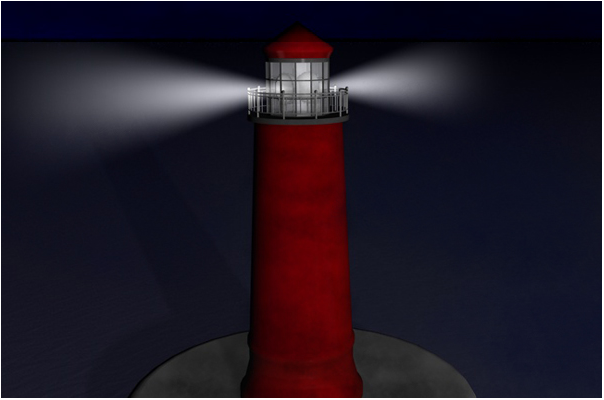 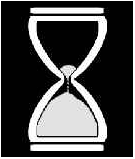 Bestuur
Technisch             Manager
Technisch Kader
Figuur 3: zandloperprincipe